2010 – 2011 SENIOR PROJECT
1986 DODGE RAM D100

3.7 LITER SLANT 6

4 SPEED MANUAL TRANSMISSION

229,000 MILES
It had an interior…
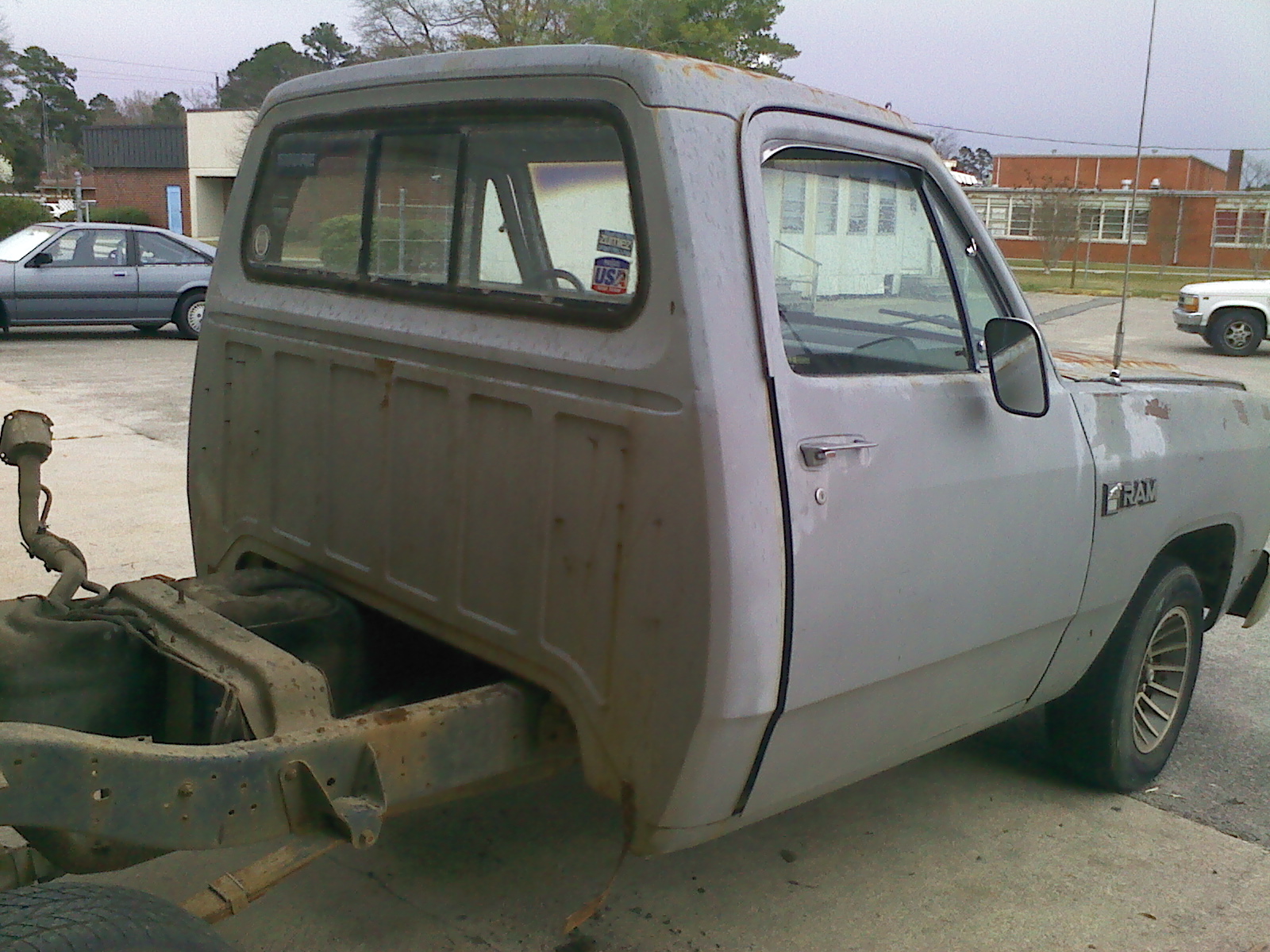 And a roof…
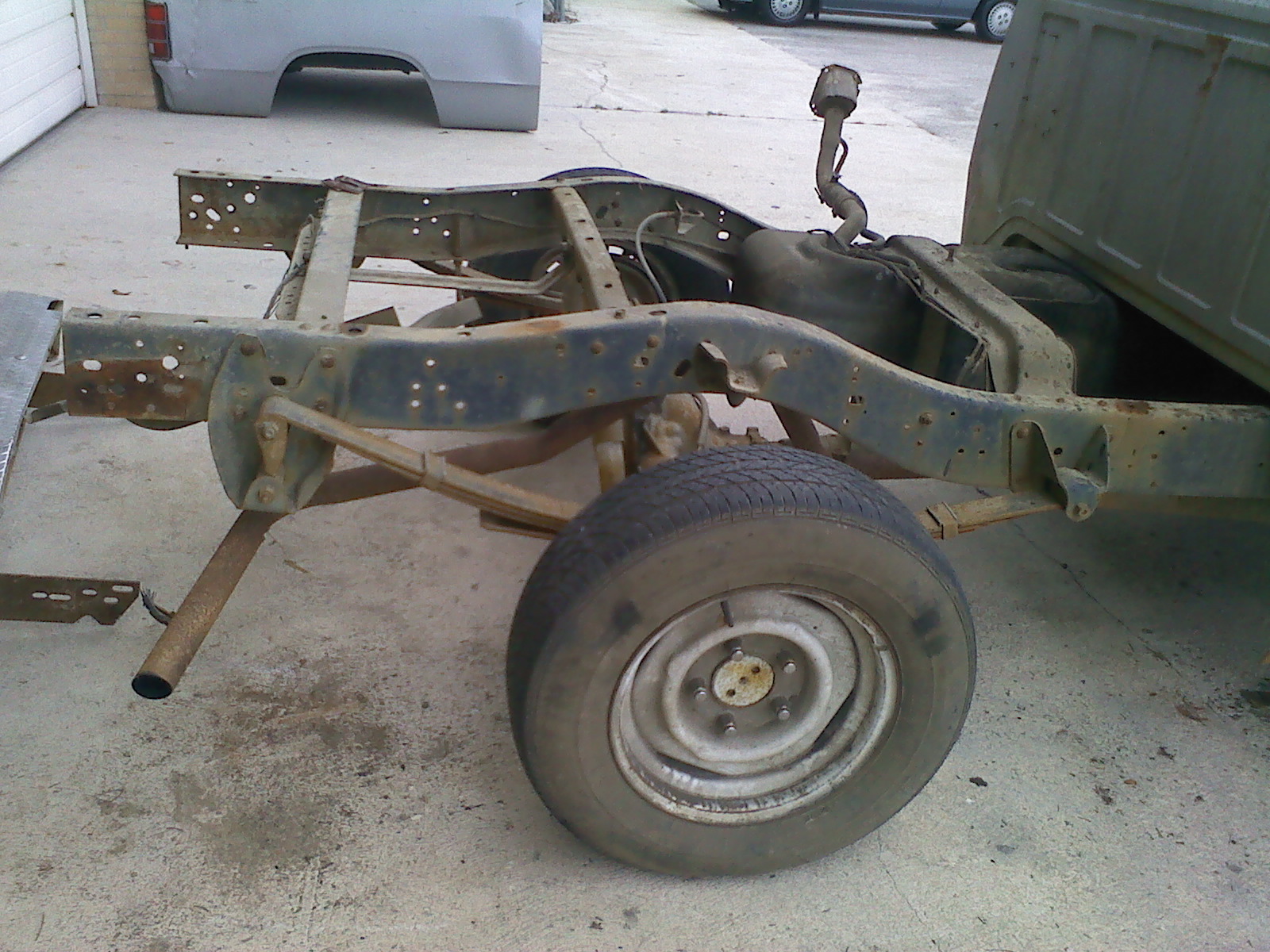 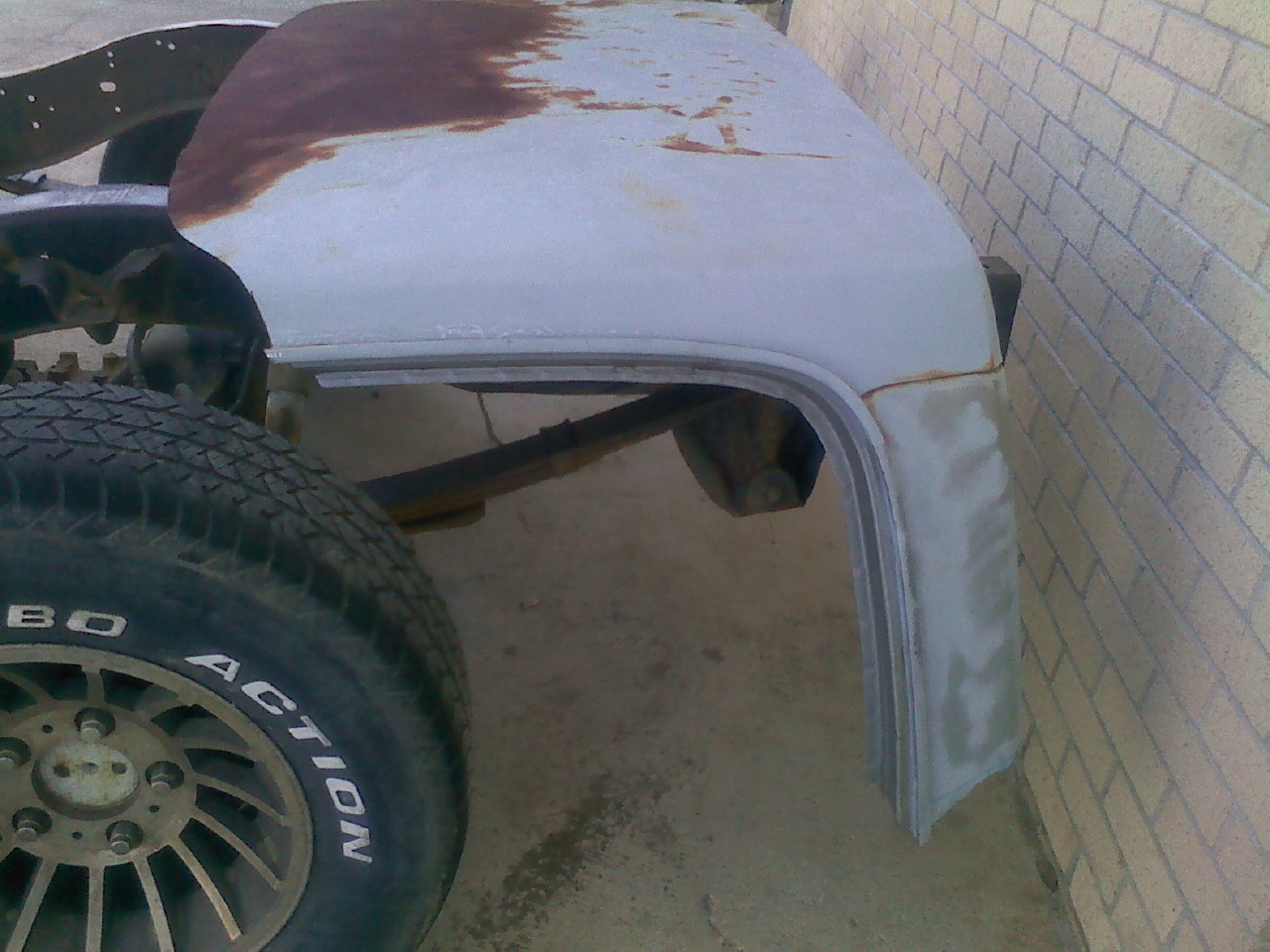 Many hands were laid upon it…
Who needs a roof anyway?
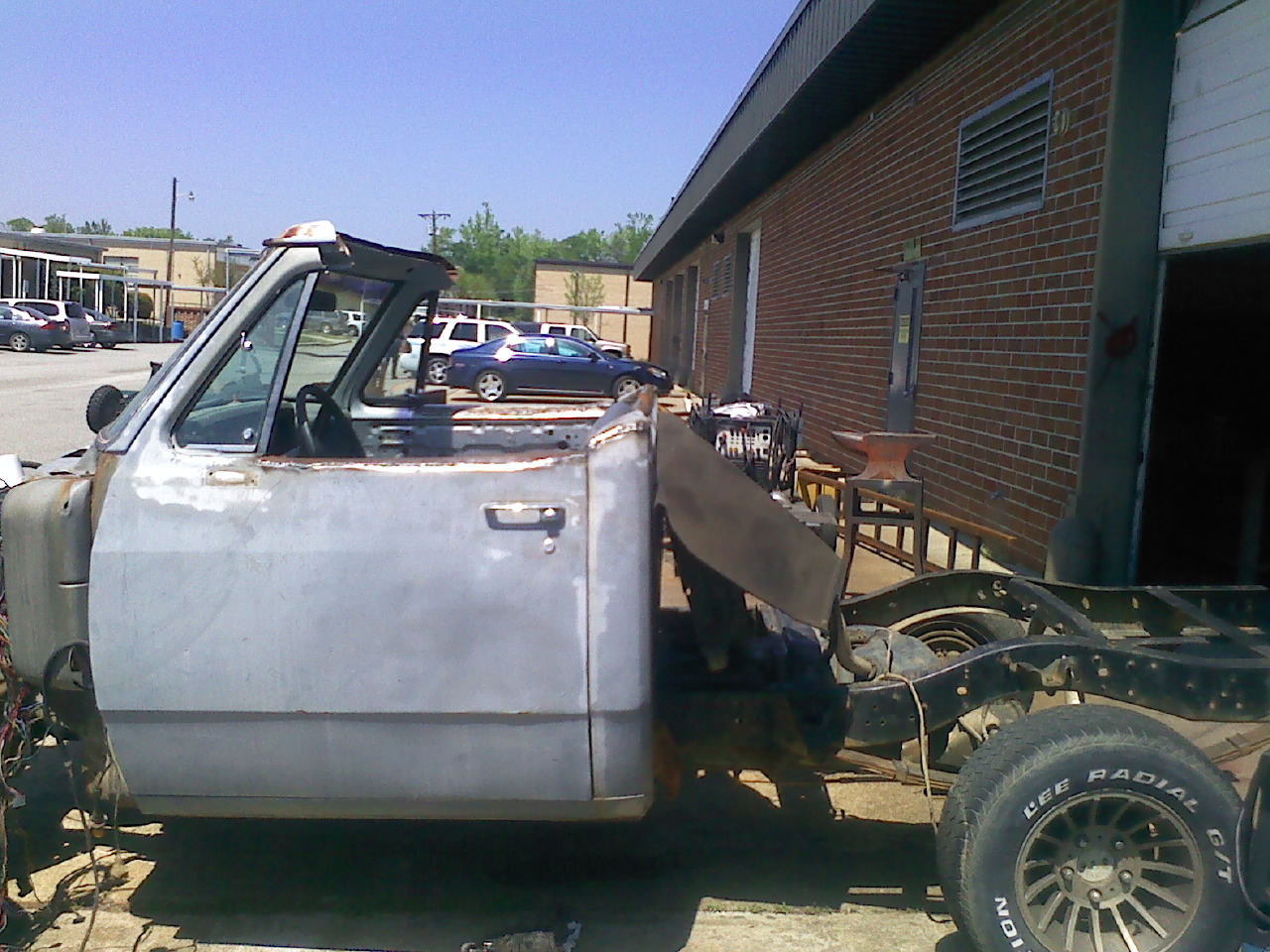 Who stole the bed?
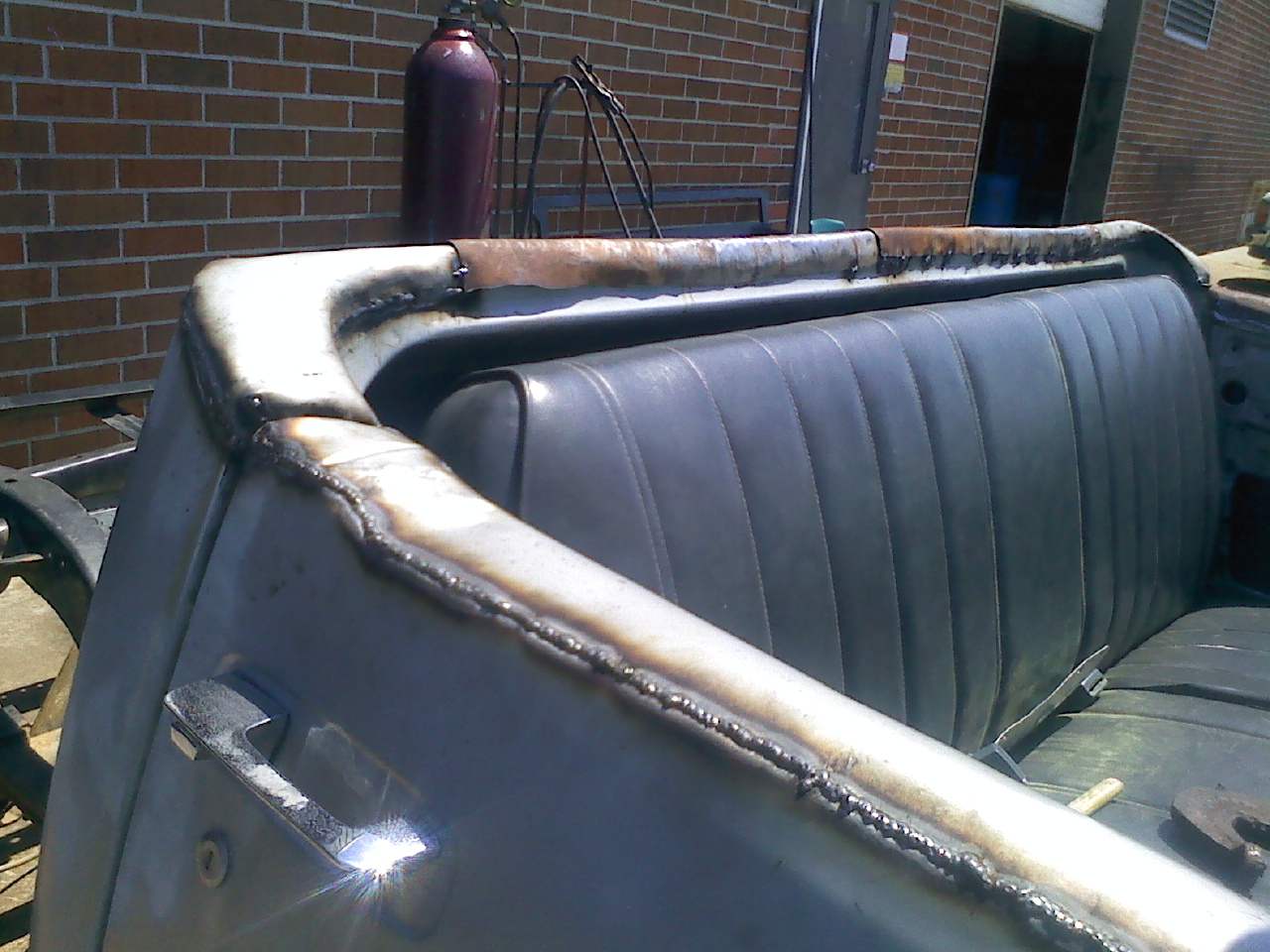 Old roof cut into strips for covering the top edge
Everything used on this truck is reused materials or scraps from this and other shops
That perfectly good bumper is WAY too long…
New radiator frame…
Who needs it in the front anyway?
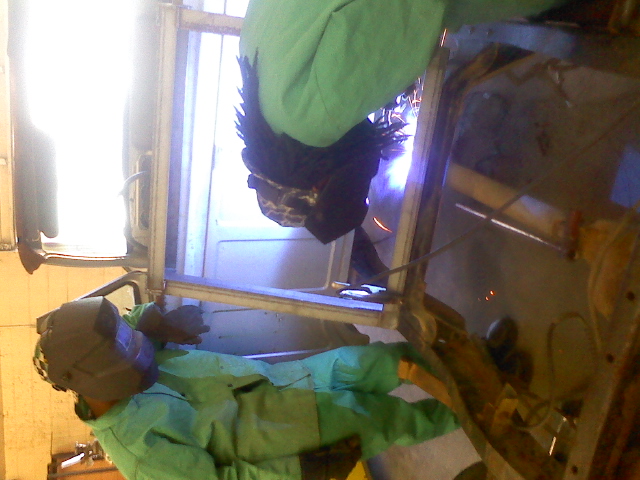 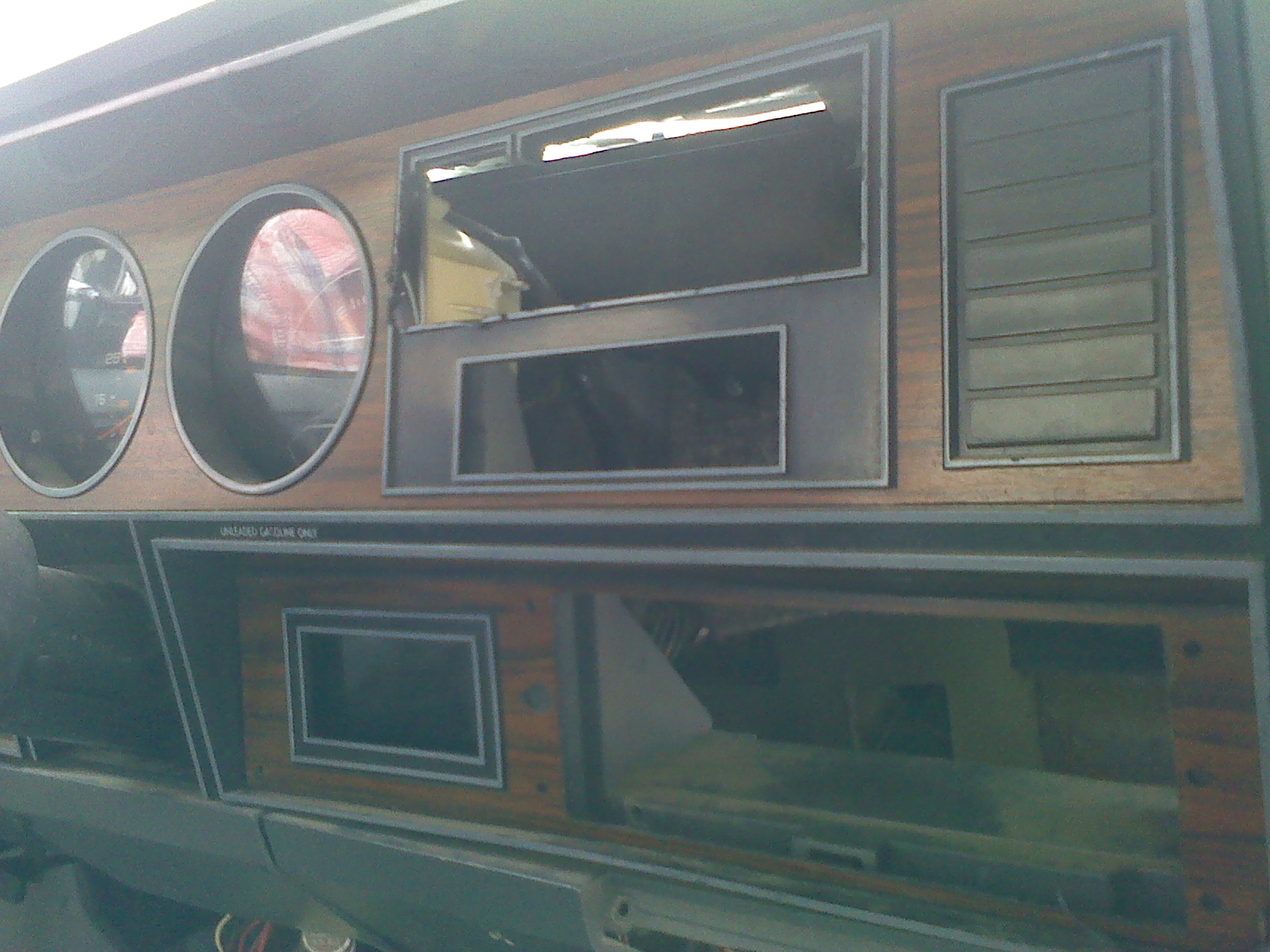 Dashboards are over-rated anyhow…
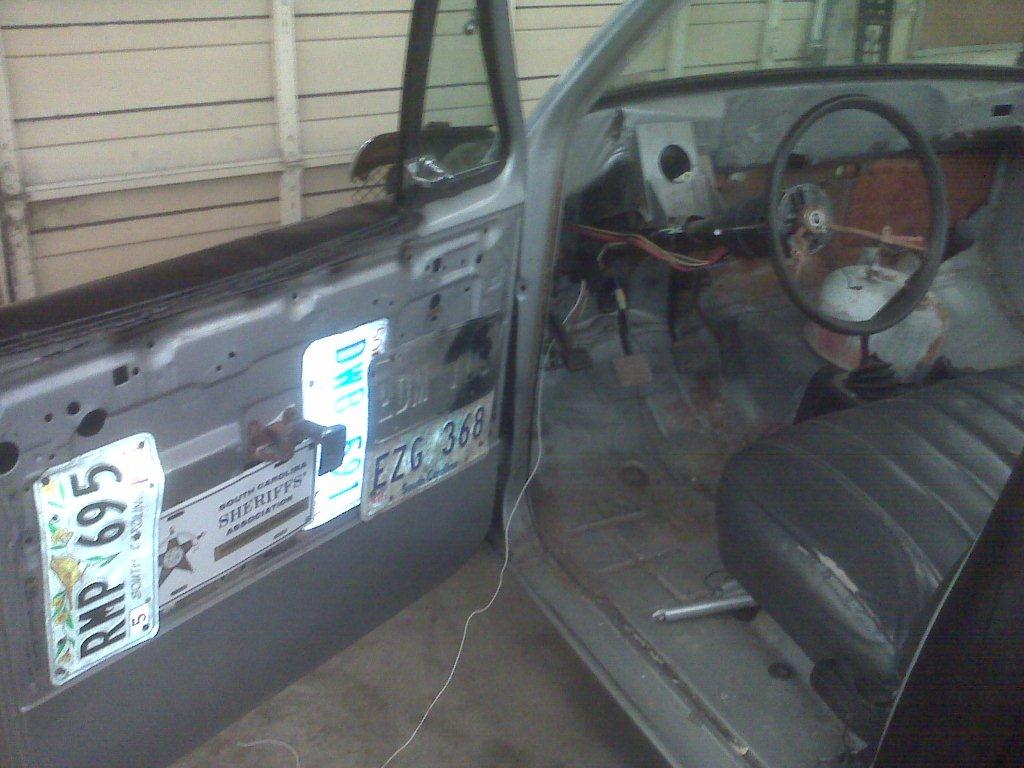 See what I mean!
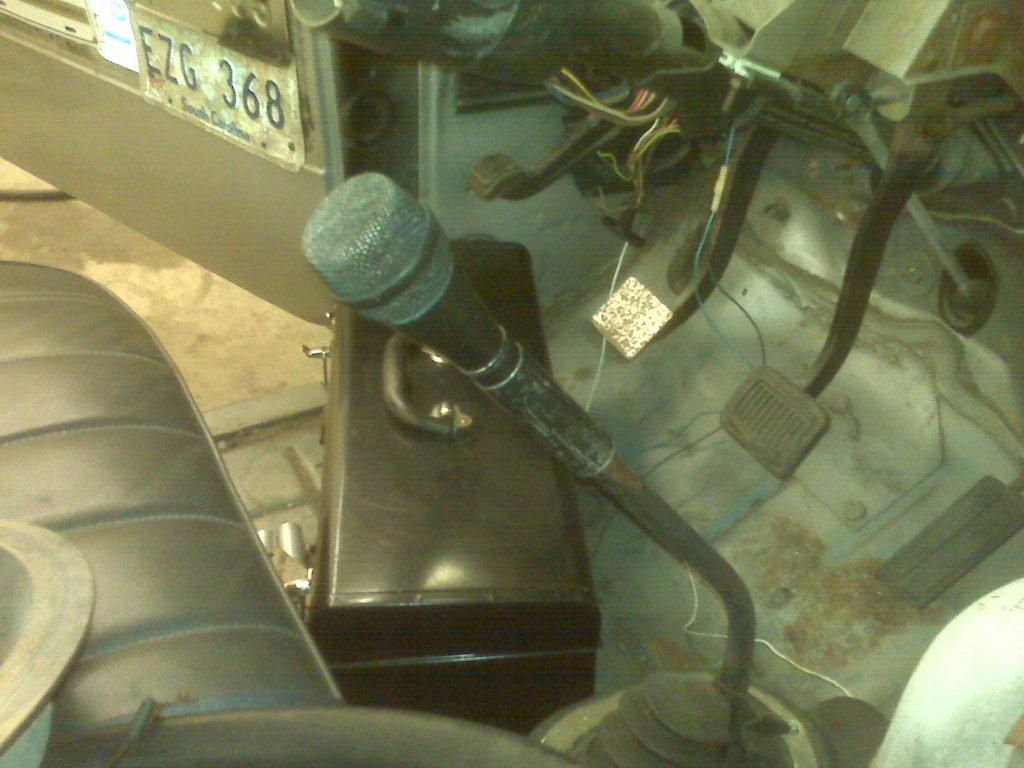 This is the only proper use for a…
SAMSON

 MICROPHONE
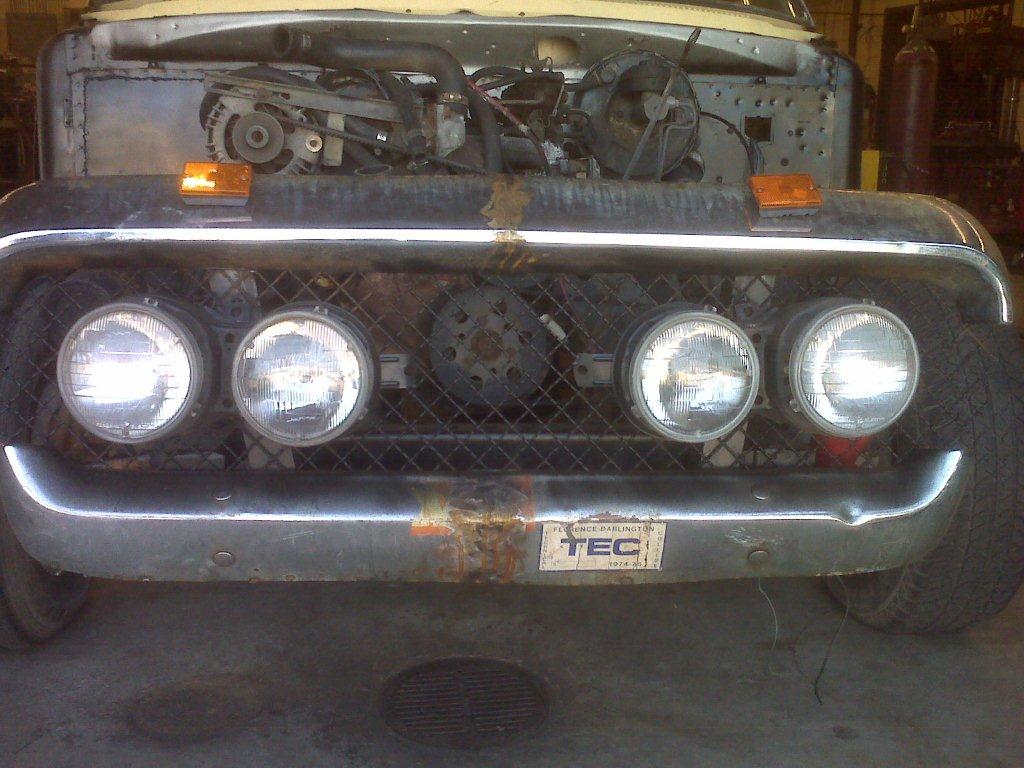 Even Momma says I’m homely
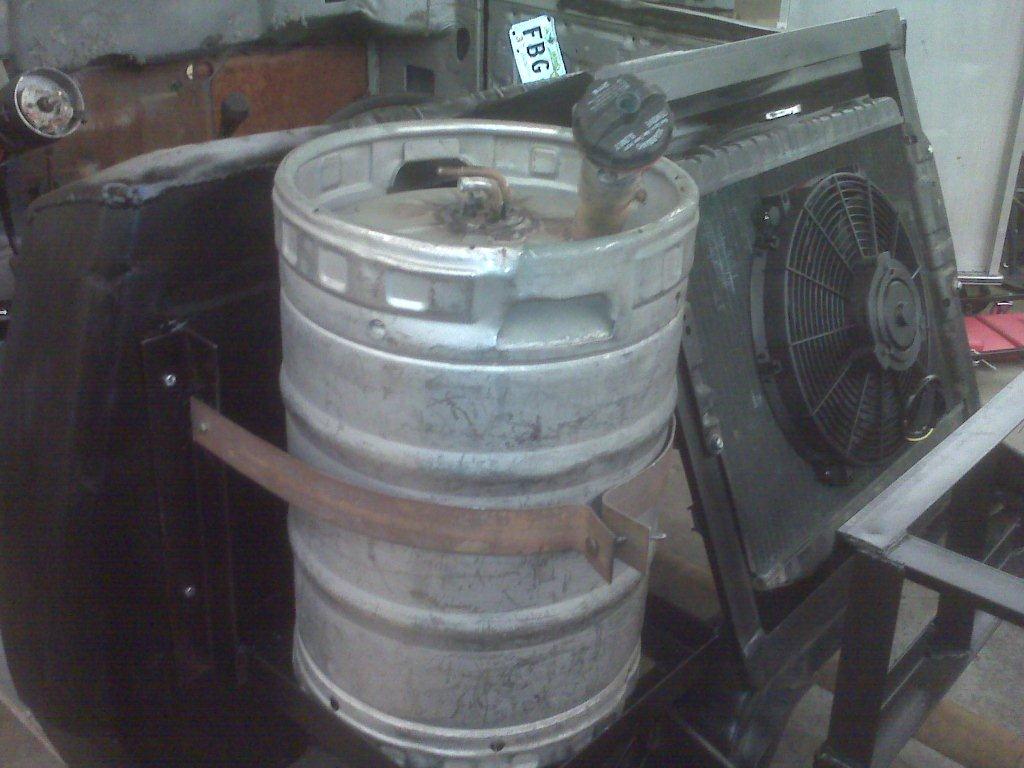 or from either of us!
No, it wasn’t from one of our students…
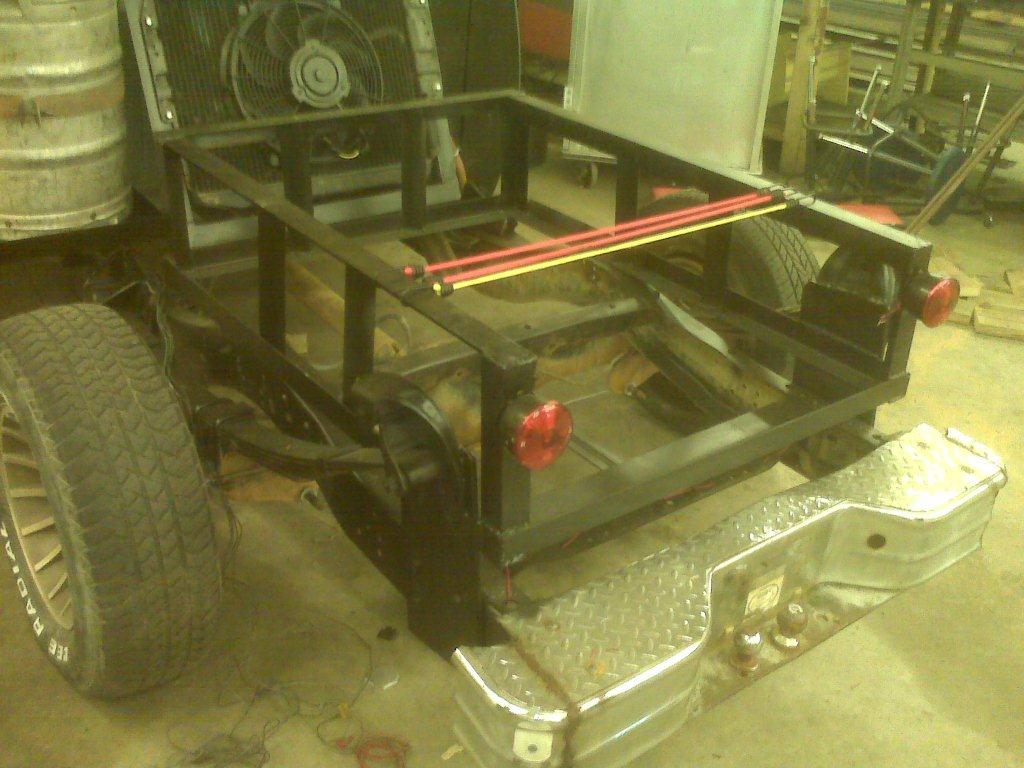 Who needs a perfectly useful truck bed?
…when you can have one of these?
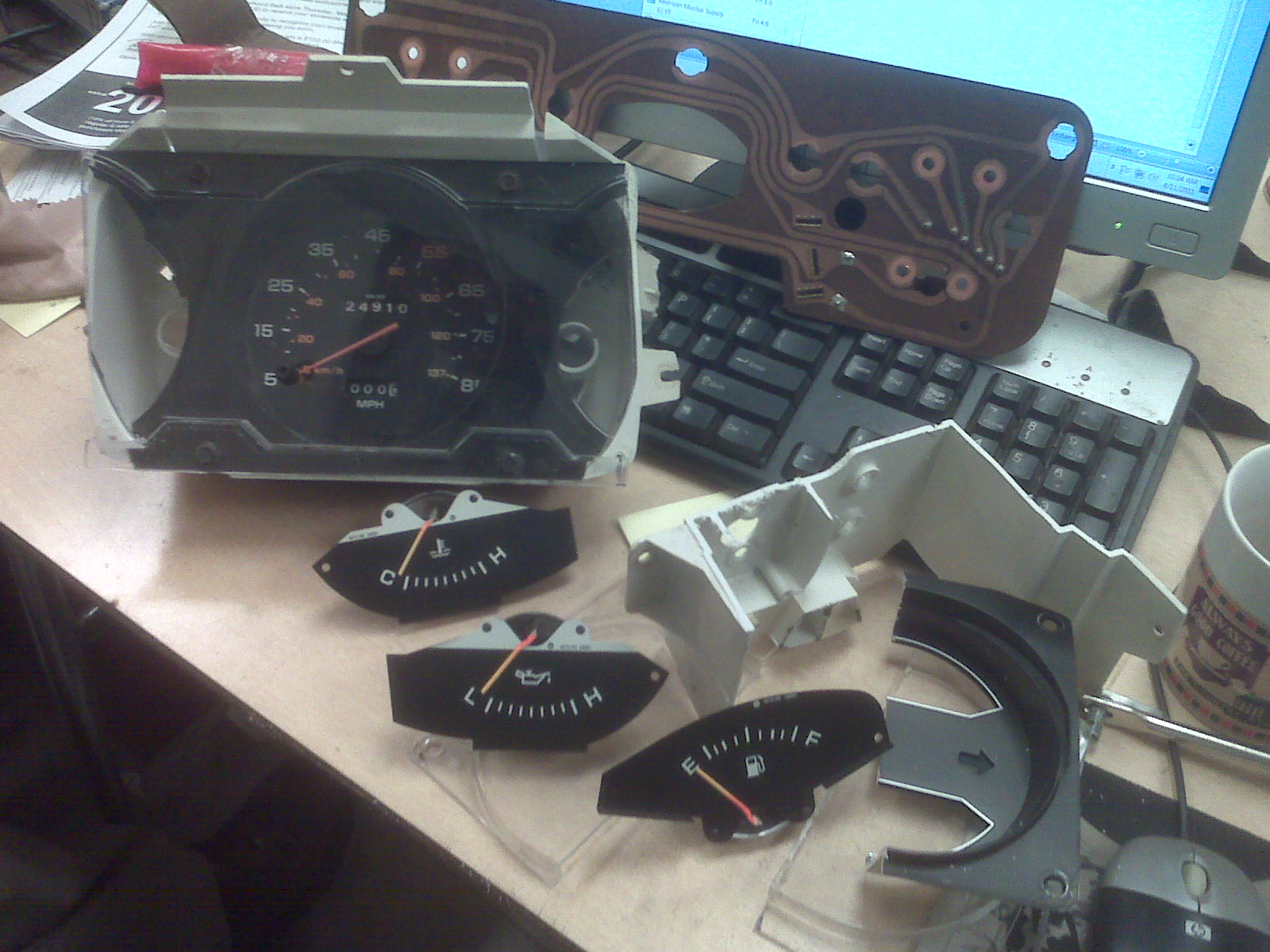 All of those gauges are organized, or useful, either one.
Either way, they’re history